WorkshopDiretores e Coordenadores Pedagógicos das Escolas Judiciais e de Magistratura
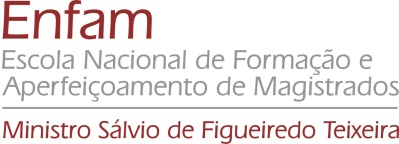 Formação inicial e planejamento estratégico com diretores e coordenadores pedagógicos das escolas judiciais e de magistratura

Tribunal de Justiça do Estado de Minas Gerais
Escola Judicial Desembargador Edésio Fernandes
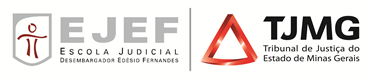 23/03/2014
1
Responsável pela apresentação
WorkshopDiretores e Coordenadores Pedagógicos das Escolas Judiciais e de Magistratura
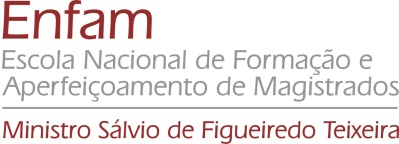 Tribunal de Justiça do Estado de Minas Gerais
Escola Judicial Desembargador Edésio Fernandes


Desembargador José Antonino Baía Borges
Segundo Vice-Presidente do TJMG e Superintendente da EJEF
Desembargador José Geraldo Saldanha da Fonseca
Superintendente-Adjunto da EJEF
Mônica Alexandra de Mendonça Terra e Almeida Sá
Diretora Executiva de Desenvolvimento de Pessoas
Mariângela da Penha Mazôco Leão
Gerente de Recrutamento, Seleção e Formação Inicial
Ana Paula Andrade Prosdocimi da Silva
Coordenadora da Formação Inicial
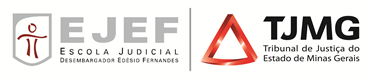 23/03/2014
1
Responsável pela apresentação
WorkshopDiretores e Coordenadores Pedagógicos das Escolas Judiciais e de Magistratura
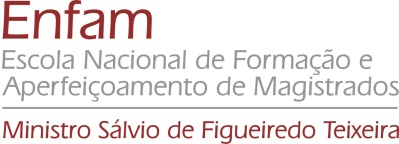 PANORAMA DA ORGANIZAÇÃO CURRICULAR DA FORMAÇÃO INICIAL
TURMAS JÁ REALIZADAS

De 1996 a 2008:
11 (onze) Cursos de Formação Inicial de Juízes de Direito Substitutos

De 2009 a 2013:
03 (três) Cursos de Formação para Ingresso na Carreira da Magistratura

Edital 03/2013 – Concurso Cargo de Juiz de Direito Substituto do TJMG
Curso de Formação Inicial de Juízes de Direito Substitutos
3
23/03/2014
Responsável pela apresentação
WorkshopDiretores e Coordenadores Pedagógicos das Escolas Judiciais e de Magistratura
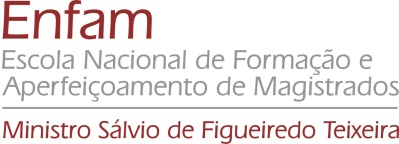 PANORAMA DA ORGANIZAÇÃO CURRICULAR DA FORMAÇÃO INICIAL
3º CURSO DE FORMAÇÃO PARA INGRESSO NA CARREIRA DA MAGISTRATURA

Consistiu em última etapa do Concurso Público para o Cargo de Juiz de Direito Substituto do Estado de Minas Gerais regido pelo Edital nº. 01/2011.
Caráter eliminatório e classificatório 
Autorizado pela ENFAM, conforme Portaria de Credenciamento do Curso nº 402, de 16 de novembro de 2012.

Período de realização: 03/12/2012 a 04/04/2013
Carga horária: 543,6 horas-aula (hora-aula = 60 minutos) 
Participantes: 109 (inicialmente) / 98 (aprovados) / 96 (empossados)
4
23/03/2014
Responsável pela apresentação
WorkshopDiretores e Coordenadores Pedagógicos das Escolas Judiciais e de Magistratura
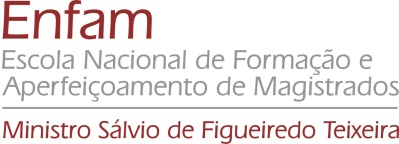 PANORAMA DA ORGANIZAÇÃO CURRICULAR DA FORMAÇÃO INICIAL
Objetivo Geral

Capacitar e  avaliar os candidatos ao cargo de Juiz de Direito Substituto, preparando-os para integrarem-se à sociedade e para capacitá-los a estabelecer relações interpessoais e interinstitucionais baseadas no aprimoramento humanístico, político e social.
5
23/03/2014
Responsável pela apresentação
WorkshopDiretores e Coordenadores Pedagógicos das Escolas Judiciais e de Magistratura
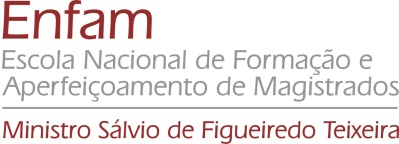 PANORAMA DA ORGANIZAÇÃO CURRICULAR DA FORMAÇÃO INICIAL
2. ORGANIZAÇÃO DOS CONTEÚDOS
Eixos Temáticos:
6
23/03/2014
Responsável pela apresentação
WorkshopDiretores e Coordenadores Pedagógicos das Escolas Judiciais e de Magistratura
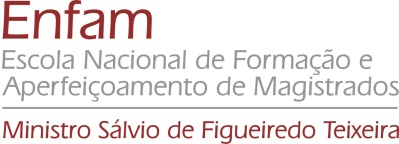 Elaboração de Decisões e Sentenças e
 Realização de Audiências

Módulo de Direito Penal e Processual Penal
Módulo de Direito Processual Civil
Módulo Justiça da Infância e da Juventude
7
23/03/2014
Responsável pela apresentação
WorkshopDiretores e Coordenadores Pedagógicos das Escolas Judiciais e de Magistratura
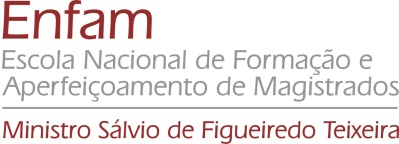 2. ORGANIZAÇÃO DOS CONTEÚDOS

Forma de integração entre os eixos teórico e prático

Sequência pedagógica dos conteúdos: 
Identificação de conteúdos teóricos que precedem a realização das atividades práticas.

Aplicação prática dos conteúdos:
Resolução de casos concretos, elaboração de sentenças e exercício orientado das atividades jurisdicionais durante os estágios.
8
23/03/2014
Responsável pela apresentação
WorkshopDiretores e Coordenadores Pedagógicos das Escolas Judiciais e de Magistratura
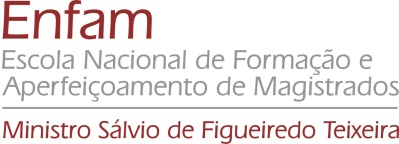 3. METODOLOGIA

Aulas expositivas e dialogadas, presenciais, fundamentadas em casos concretos, jurisprudências, livros e textos indicados pelos magistrados professores, com debates de matérias de cunho jurídico, estudos de caso e apresentação de trabalhos;
Estágio em unidades jurisdicionais da Capital e outras atividades definidas pelo Superintendente da EJEF, tais como palestras, painéis, debates, dinâmicas, visitas técnicas, audiências e júris simulados.
9
23/03/2014
Responsável pela apresentação
WorkshopDiretores e Coordenadores Pedagógicos das Escolas Judiciais e de Magistratura
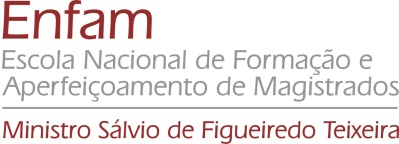 3. METODOLOGIA

Na disciplina “Elaboração de Decisões e Sentenças e Realização de Audiências”, ocorreram aulas teórico-práticas e estágios, realizadas no período das 08h às 12h, sendo reservadas as tardes para que cada grupo resolvesse o caso proposto ou elaborasse a sentença.    
Os candidatos foram submetidos a uma atividade avaliativa, cuja execução foi individual, no último dia de trabalhos do módulo correspondente.
10
23/03/2014
Responsável pela apresentação
WorkshopDiretores e Coordenadores Pedagógicos das Escolas Judiciais e de Magistratura
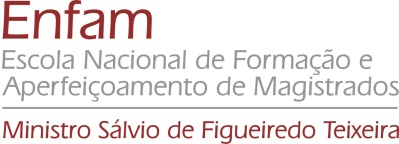 3. METODOLOGIA

Os estágios foram realizados em Varas da Comarca de Belo Horizonte, Juizados Especiais Cíveis e Criminais e Vara Cível e Infracional da Infância e Juventude, em dias e horários estabelecidos pelos Coordenadores dos módulos. 
Os candidatos foram divididos em grupos mediante rodízio com acompanhamento de magistrados orientadores, especialmente indicados para exercer essa função.
11
23/03/2014
Responsável pela apresentação
WorkshopDiretores e Coordenadores Pedagógicos das Escolas Judiciais e de Magistratura
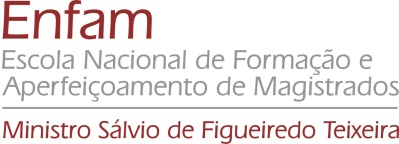 4. AVALIAÇÃO

A avaliação dos candidatos foi realizada por meio de provas escritas, mediante apresentação de trabalhos escritos e orais, relatórios de estágios e participação em outras atividades.

Os professores e Coordenadores do Curso foram responsáveis pela aplicação e correção de trabalhos de avaliação.
12
23/03/2014
Responsável pela apresentação
WorkshopDiretores e Coordenadores Pedagógicos das Escolas Judiciais e de Magistratura
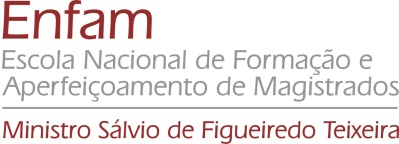 4. AVALIAÇÃO

Os candidatos foram avaliados em relação às atividades desenvolvidas durante o curso quanto ao conteúdo programático, ao estágio e à conduta mantida no período, inclusive no tocante a:

	I – assiduidade
	II – pontualidade
	III – postura
    IV – relacionamento interpessoal
	V – interesse e participação
13
23/03/2014
Responsável pela apresentação
WorkshopDiretores e Coordenadores Pedagógicos das Escolas Judiciais e de Magistratura
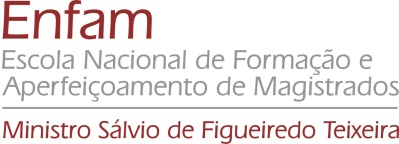 4. AVALIAÇÃO

Para a aprovação, foi observado o critério definido pela ENFAM: “O candidato não será considerado apto se obtiver conceito insuficiente em qualquer das disciplinas isoladamente ou se obtiver conceito regular na avaliação de um terço das disciplinas, considerada a fração em seu favor”.

Não houve caso de desaprovação.
14
23/03/2014
Responsável pela apresentação
WorkshopDiretores e Coordenadores Pedagógicos das Escolas Judiciais e de Magistratura
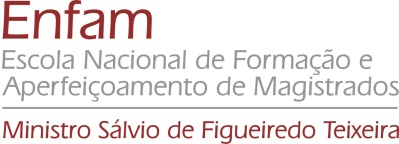 4. AVALIAÇÃO

Avaliação do Curso

O Comitê Técnico da EJEF, os Coordenadores e os Professores do curso, além da equipe técnica da DIRDEP, reuniram-se para, além de analisar as condições ambientais, preparo dos professores quanto ao conteúdo e metodologia aplicados, avaliar a aprendizagem, as mudanças de comportamento e os resultados ao longo do período de formação.
15
23/03/2014
Responsável pela apresentação
WorkshopDiretores e Coordenadores Pedagógicos das Escolas Judiciais e de Magistratura
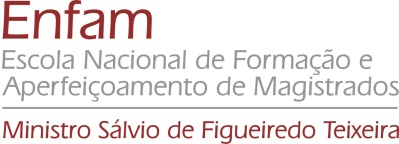 5. ASPECTOS RELEVANTES PARA A EFETIVIDADE CURRICULAR (Possibilidades e Condicionantes)

- Projeto de Reformulação do Curso de Formação Inicial de Juízes de Direito Substitutos

Eixos principais de aprimoramento

1) Vinculação dos conteúdos à prática do juiz
2) Inovação metodológica e dos conteúdos
3) Integração entre os eixos temáticos
No máximo 10 páginas
23/03/2014
Responsável pela apresentação
WorkshopDiretores e Coordenadores Pedagógicos das Escolas Judiciais e de Magistratura
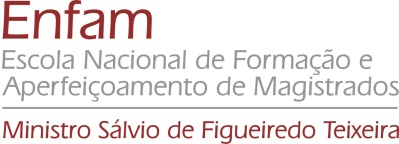 5. ASPECTOS RELEVANTES PARA A EFETIVIDADE CURRICULAR (Possibilidades e Condicionantes)



- Integração, continuidade e aprofundamento entre as etapas Formação Inicial e Acompanhamento dos Magistrados Vitaliciandos do TJMG
No máximo 10 páginas
23/03/2014
Responsável pela apresentação
WorkshopDiretores e Coordenadores Pedagógicos das Escolas Judiciais e de Magistratura
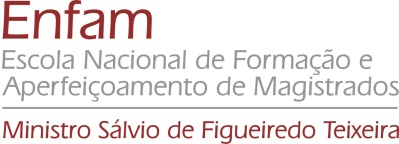 5. ASPECTOS RELEVANTES PARA A EFETIVIDADE CURRICULAR (Possibilidades e Condicionantes)

(Formato Atual)
Formação Inicial 
Curso de Formação Inicial de Juízes de Direito Substitutos
Carga horária: mínimo de 480 horas-aula
Duração: de 3 a 4 meses
No máximo 10 páginas
23/03/2014
Responsável pela apresentação
WorkshopDiretores e Coordenadores Pedagógicos das Escolas Judiciais e de Magistratura
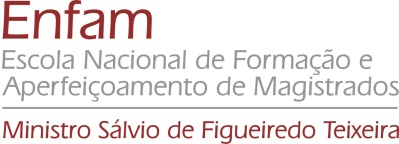 5. ASPECTOS RELEVANTES PARA A EFETIVIDADE CURRICULAR (Possibilidades e Condicionantes)

Acompanhamento dos Magistrados Vitaliciandos
Programa de Aperfeiçoamento para Magistrados Vitaliciandos do TJMG – VITALICIAR
Carga horária: 120 horas-aula 
Cursos de Aperfeiçoamento para Magistrados Vitaliciandos
Acompanhamento e Avaliação do Exercício da Prática Judicante
No máximo 10 páginas
23/03/2014
Responsável pela apresentação
WorkshopDiretores e Coordenadores Pedagógicos das Escolas Judiciais e de Magistratura
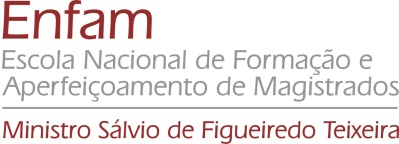 5. ASPECTOS RELEVANTES PARA A EFETIVIDADE CURRICULAR
(Possibilidades e Condicionantes)

Cursos de Aperfeiçoamento para Magistrados Vitaliciandos 

Carga horária: 40 horas-aula
Modalidade: presencial
Metodologia:
Troca de experiências
Análise de casos concretos
Questionamentos apontados pelos próprios participantes
Lacunas identificadas pelos docentes na formação e na atuação judicante dos novos magistrados
No máximo 10 páginas
23/03/2014
Responsável pela apresentação
WorkshopDiretores e Coordenadores Pedagógicos das Escolas Judiciais e de Magistratura
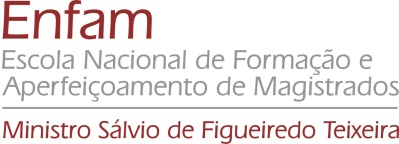 5. ASPECTOS RELEVANTES PARA A EFETIVIDADE CURRICULAR (Possibilidades e Condicionantes)

Acompanhamento e Avaliação do Exercício da Prática Judicante
Carga horária: 80 horas-aula
Modalidade: Educação a Distância – EaD
Metodologia:
Avaliação como parte do processo de formação
Análise do desempenho
Correção de rumos e reforço
Acompanhamento pela Comissão Avaliadora
No máximo 10 páginas
23/03/2014
Responsável pela apresentação
WorkshopDiretores e Coordenadores Pedagógicos das Escolas Judiciais e de Magistratura
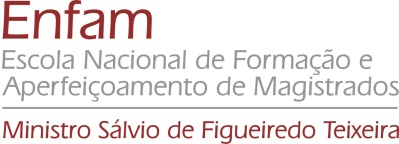 Recebam nossos agradecimentos!



Superintendência da EJEF
(31) 3247-6558 / gavip2@tjmg.jus.br 
Diretoria Executiva de Desenvolvimento de Pessoas
(31) 3247-8913 / dirdep@tjmg.jus.br 
Gerência de Recrutamento Seleção e Formação Inicial
(31) 3247-8735 / gesfi@tjmg.jus.br 
Coordenação de Formação Inicial
(31) 3247-8772 / cofac@tjmg.jus.br
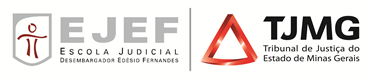 No máximo 10 páginas
23/03/2014
Responsável pela apresentação